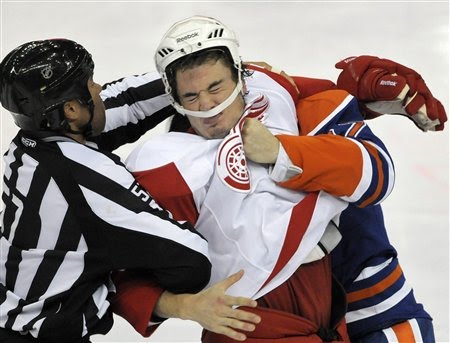 An Analysis of Penalties Called in the NHL 2008-09 &2009-10 Regular Seasons
Lauren Brozowski, Michael Schuckers
St. Lawrence University
Department of Mathematics, Computer Science and Statistics
Thanks to Ken Krzywicki  for making data available
Copyright (c) 2011 Michael Schuckers & Lauren Brozowski
[Speaker Notes: It is most common for players, and fans to not even recognize officials as normal people. This paper analyses another aspect of hockey, the side that, without it, the game would not exist as we know it today. 


40 sec]
Introduction
Why are penalties so important?









There are 4 officials on the ice assigned to every NHL game:
 2 linesmen, 2 referees
Referee Wes McCauley working a Nashville game in February 2011
Copyright (c) 2011 Michael Schuckers & Lauren Brozowski
[Speaker Notes: Penalties play a large aspect in the game of hockey such that when a team draws a penalty, the probability of the other team scoring increases significantly. Look at slide…in 2009..tampa blahh blah..whereas nashville blah blah had 698 min.

With this data, The Predators finished with 20 more points in the regular season finishing in 10th place overall (7ths place in the western conference clinching them a playoff spot with 100pts, where whereas Tampa with only 80 points finished in 25th  place overall (12th in the eastern conference). 

Hence why 

2 linesmen, 2 referees

Linesmen: are responsible for watching for violations at the blue/red lines such as icing, and offside. They also do faceoffs, and are the most involved in breaking up fights.

Referees: wear the orange armbands, they call the penalties and some faceoffs. as seen above. This is Wes McCauley who is one of the referees in our model. 

1 min]
Introduction
5 vs. 4 power play for that amount of time
Increased probability of a goal occurring within that time
The results of this study could guide teams in their style of play from game to game
Copyright (c) 2011 Michael Schuckers & Lauren Brozowski
[Speaker Notes: LOSE PLAYER FOR LENGTH OF TIME
…Based on which referees are on the ice


1:15min

Level
Penalty (min)]
Previous Studies
Very little formal published in hockey
Scorecasting & Whistle Swallowing: Officiating And The Omission Bias Tobias J. Moskowitz &L. Jon Wertheim 
Studies dating back to 1977 have shown home team advantage
Pollard and Pollard found the home win percentage of 55.5% in 2003
MIT Sloan Sports Analytics Conference 2011
Referee Analytics Panel
1st Hockey Analytics Panel
Copyright (c) 2011 Michael Schuckers & Lauren Brozowski
[Speaker Notes: 20 seconds
NEW STUFF]
Data for 2009-10
1230 Regular season games
30 NHL teams
310, 421 total events
12,336 penalties

23 Penalty types
38 Referees
35 Linesmen
Data from NHL.com
Copyright (c) 2011 Michael Schuckers & Lauren Brozowski
[Speaker Notes: 1min 11 sec


There were a total of  310,421  events that occurred on the ice, 12336 of those were penalties. An event is characterized as: shot, block, penalty, face off etc. 





Talk about them within the model and determine whether they are significant or not.]
Data: Example
Copyright (c) 2011 Michael Schuckers & Lauren Brozowski
[Speaker Notes: TAKE YOUR TIME]
Goal:
Model Rate of Penalties Per Event
Investigate Impact of 
Officials (Referees & Linesman)
Home Ice
Goal Differential 
Period (1,2, 3, 4)

Model 2009-10 season & confirm with same model for 2008-09 season.
Copyright (c) 2011 Michael Schuckers & Lauren Brozowski
[Speaker Notes: Given these models, we want to use a single model to find how often a penalty occurs given these predictors.]
Penalty Rates Per Event
NHL Play by Play files record On-Ice Events
Kept: BLOCK, FAC, GIVE/TAKE, GOAL, HIT, MISS, PENL, SHOT

2008-09: 	308,139
2009-10: 	310,421
Copyright (c) 2011 Michael Schuckers & Lauren Brozowski
Preliminary Analysis: Goal Differential
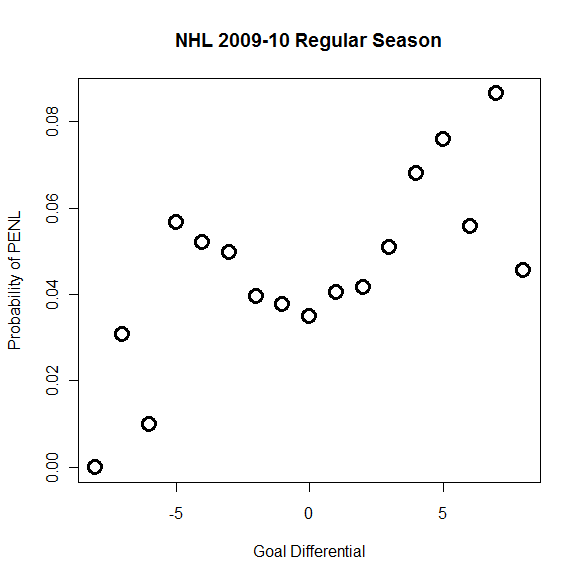 About 90% of events occur with absolute value goal differential < 3
Copyright (c) 2011 Michael Schuckers & Lauren Brozowski
[Speaker Notes: Less penalties occur in overtime which is consistent with the fact that Gdiff has significant less penalties occurring when the game is tied. (The game must be tied to be in overtime). 

(FIX GRAPH SO THAT IT HAS A TITLE)

How did we use Gdiff as an exponential function?

31 sec]
Preliminary Analysis: Goal Differential
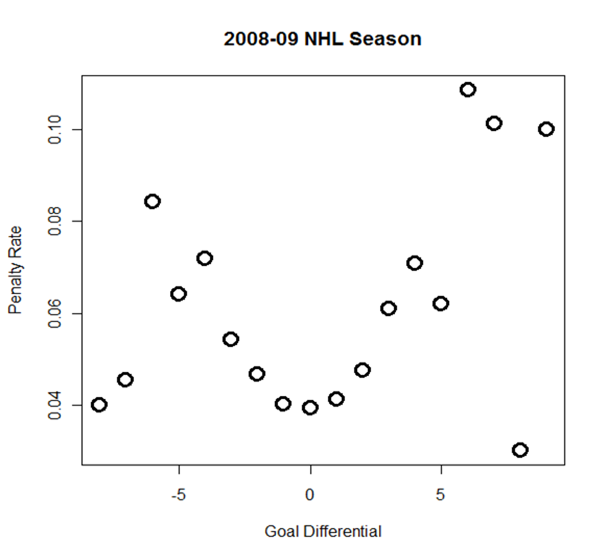 Copyright (c) 2011 Michael Schuckers & Lauren Brozowski
[Speaker Notes: Less penalties occur in overtime which is consistent with the fact that Gdiff has significant less penalties occurring when the game is tied. (The game must be tied to be in overtime). 

(FIX GRAPH SO THAT IT HAS A TITLE)

How did we use Gdiff as an exponential function?

31 sec]
Preliminary Analysis: 		Home v. Away PENL Rate
Copyright (c) 2011 Michael Schuckers & Lauren Brozowski
[Speaker Notes: Add average]
Preliminary Analysis: Period
Copyright (c) 2011 Michael Schuckers & Lauren Brozowski
[Speaker Notes: Marginal rather than conditional probabilities]
Preliminary Results: Referees
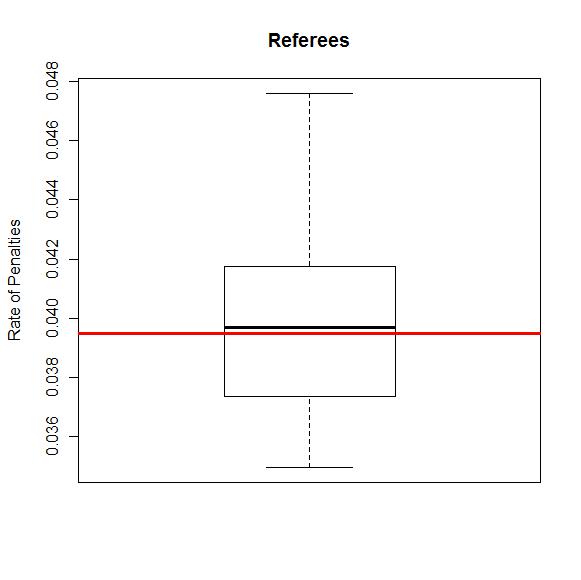 Copyright (c) 2011 Michael Schuckers & Lauren Brozowski
[Speaker Notes: Mean is now 0.0395, 3.95% of events are penalties
CONSISTENT BUT WE NEED TO ACCOUNT FOR OTHER FACTORS
This boxplot shows the percentage that all the Referees call a penalty compared to all the events on the ice. Skewed right…]
Preliminary Results: Teams
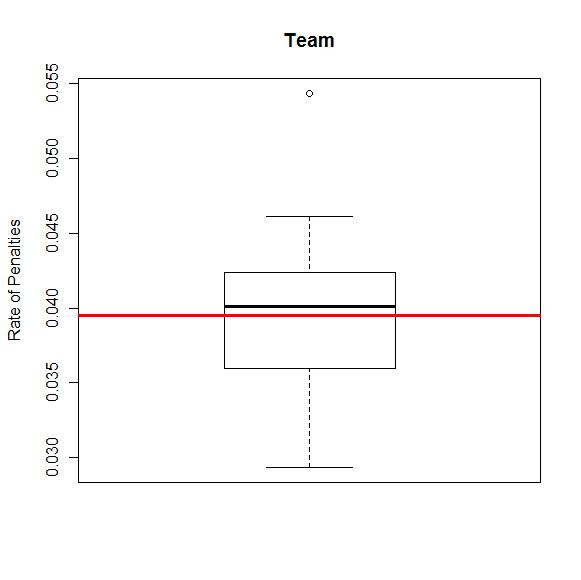 Copyright (c) 2011 Michael Schuckers & Lauren Brozowski
[Speaker Notes: Tampa Bay Lighting are outliers at 0.0543: Implies that 5.43% of their events are penalties.  Which is consistent with the NHL data!

Nashville Predators was second lowest with: 0.03336583  (chicago, dallas, detroit (2nd least PIM) were the only ones lower)]
Logistic Regression with 1 for EVENT= PENL
Referees, Linesmen
Absolute value of Goal Differential + value squared
Team Initiate Event
Team Take Event
The period the penalty occurred (1, 2, 3, 4)
Indicator for last 5 and last 10 minutes of 3rd
Indicator for last 5 minutes & Goal Differential <2
Copyright (c) 2011 Michael Schuckers & Lauren Brozowski
[Speaker Notes: Referees: each referee and linesman were a predictor variable
Abs Goal Differential: the absolute value of the difference in goals of a particular game
Penalty for team: Which team drew the penalty
Period: includes the 2,3, 4 (overtime).]
Results: Significant Predictorsp<0.001
Copyright (c) 2011 Michael Schuckers & Lauren Brozowski
[Speaker Notes: TALK ABOUT 0.001 (Multiplicity Problem)

All significant predictors are within 2 sd of each other

For each dopr in abs val GD taowards zero, the odds of a penaltiy being calledrops by 12%.  The odds of a penaltiey being called in the 3rd period is 82% of what it is in the 1st or 2nd period. 
R returns the beta predictors in terms of log odds. (have to e the equation to get a probability)

The predictor coefficients implies that the log odds of that predictor in estimating whether a penalty will occur.]
Summary
1. For each drop in absolute goal differential towards zero, the odds of a penalty being called drops by 12%.  2. The odds of a penalty being called in the 3rd period is 82% of what it is in the 1st or 2nd period.  

3. For overtime, the odds of a penalty being called is 51% of that for the 1st or 2nd period.4. The home team has odds of being called for a penalty that are 75%  of the visiting team.5.  In a close game (tied or a one goal difference) with less than 5 minutes remaining in the 3rd  period, the odds of a penaltybeing called are 66% of what they would be otherwise.
Copyright (c) 2011 Michael Schuckers & Lauren Brozowski
Conclusions
Referees & Linesman seem consistent in rate of penalties 
Penalties occur at significantly lower rates for
Close game
3rd Period
Overtime
Last 5 minutes of close game
Home team
Copyright (c) 2011 Michael Schuckers & Lauren Brozowski
[Speaker Notes: 1 min]
Future Work
How good is this model? 

Look at 2010-11 Season 

Playoffs?

Are there biases for/ against specific players?
Specific types of penalties?

Tendencies of specific Refs for specific types of penalties
?
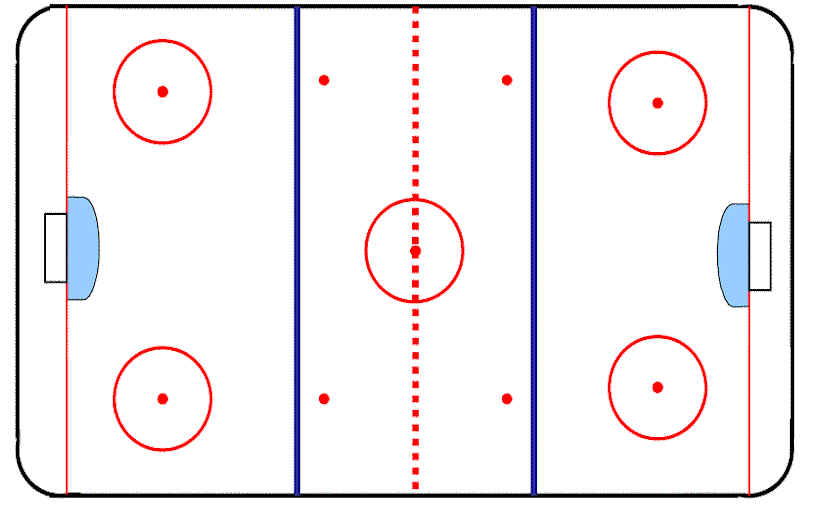 ?
?
Copyright (c) 2011 Michael Schuckers & Lauren Brozowski
[Speaker Notes: How good is this model? How many of these 110 predictor variables are necessary? How many can we omit? Should we be adding a spatial aspect to find out where on the ice the penalty occurred?


Baises against specific players? Does one referee call more or less penalties against a specific player in relation to their normal rate of calling penalties?

Isa there logistic evidence that  one referee calls more hooking calls than another?


Do the penalties occur more often in front of the net, neutral zone, while a player is back-checking, etc. where is the highest rate of penalties being called?]